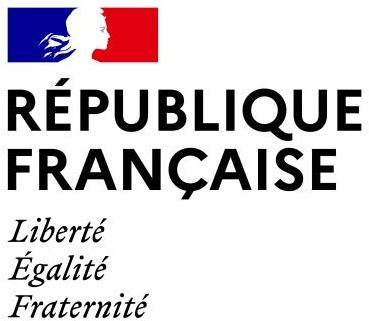 RENOVATION
BACCALAURÉAT PROFESSIONNEL

ACCOMPAGNEMENT, SOINS ET SERVICES  À LA PERSONNE (ASSP)
Formation rénovation bac pro ASSP - Mai 2022 -  GRD - académie de Lyon
1
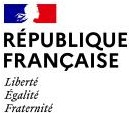 Les évolutions du Référentiel d’Activités Professionnelles (RAP)
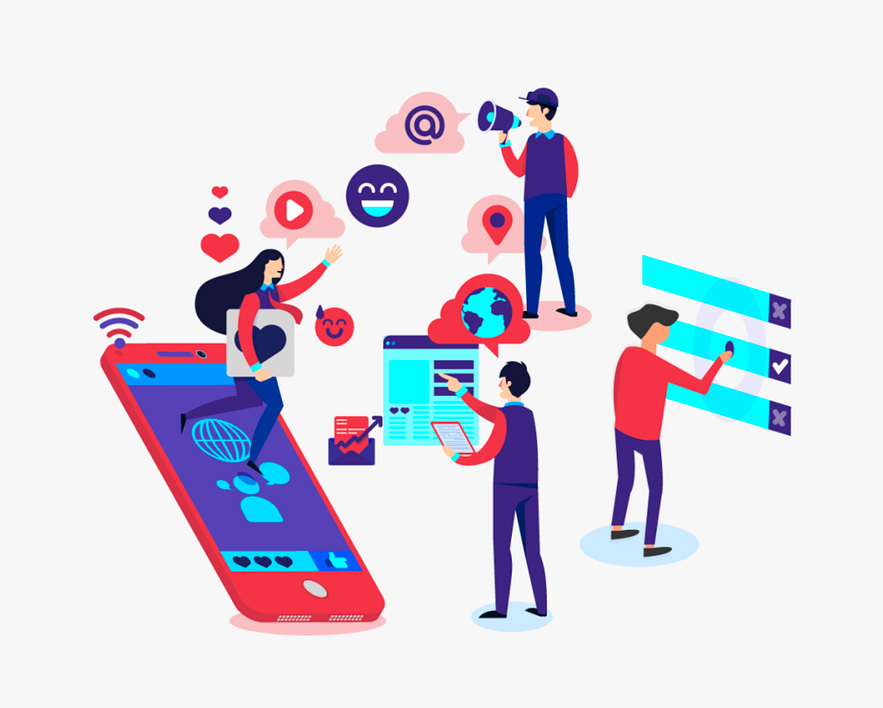 Formation rénovation bac pro ASSP - Mai 2022 -  GRD - académie de Lyon
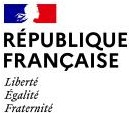 Présentation du Référentiel d’Activités Professionnelles (RAP)
Prise en compte de la  bientraitance des  personnes
Prise en compte du projet  individualisé ou de vie
Approche globale et  individualisée de la  personne
Respect de la  déontologie
Travail en équipe
pluriprofessionnelle
Posture
Usage de la domotique
Outils numériques
Rédaction d’écrits
professionnels
Communication avec  l’équipe  pluriprofessionnelle
Collaboration de  différents acteurs
Accompagnement de la  personne dans une approche  globale et individualisée
Intervention auprès de la  personne dans les soins  d’hygiène, de confort et de  sécurité, dans les activités de  la vie quotidienne
Travail et communication en  équipe pluriprofessionnelle
Réalisation d’actions
d’éducation à la santé pour un  public ciblé, dans un contexte  donné
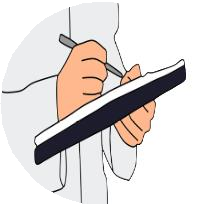 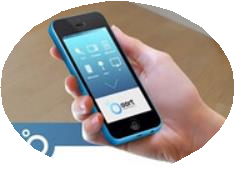 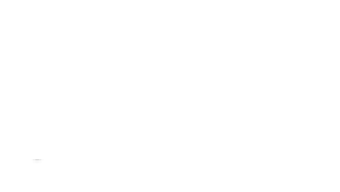 Evolutions du  contexte  professionnel
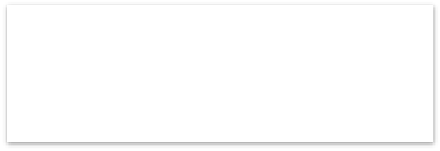 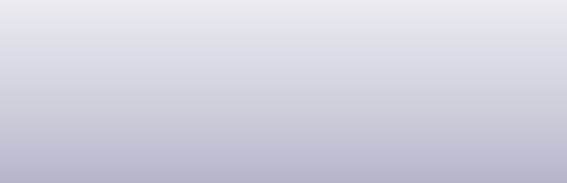 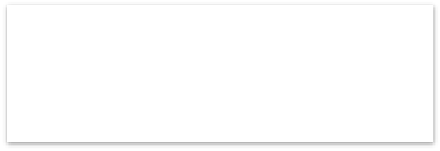 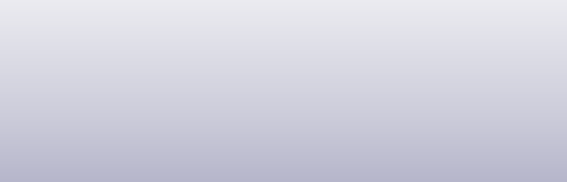 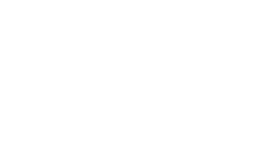 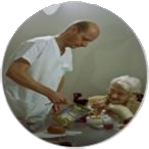 Le cadre  d’activités
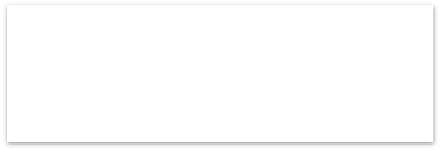 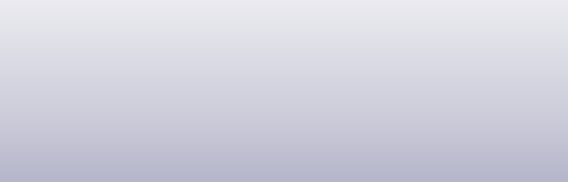 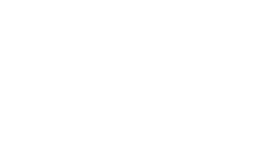 Pôles  d’activités
Formation rénovation bac pro ASSP - Mai 2022 -  GRD - académie de Lyon
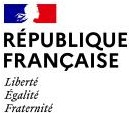 Quatre pôles d’activités
Pôle d’activités 1
Accompagnement de la personne dans une approche globale et individualisée
Intervention	auprès de la personne dans les soins d’hygiène, de confort et de  sécurité, dans les activités de la vie quotidienne
Pôle d’activités 2
Travail et communication en équipe pluriprofessionnelle
Pôle d’activités 3
Réalisation d’actions d’éducation à la santé pour un public ciblé dans un contexte  donné
Pôle d’activités 4
Formation rénovation bac pro ASSP - Mai 2022 -  GRD - académie de Lyon
Pôle d’activités 1 - Accompagnement de la personne dans une approche globale et individualisée
Activité 1.1 Accueil, communication avec la personne, sa famille, son entourage
Organisation de l’accueil
Prise de contact avec la personne, sa famille, son entourage
Recueil et analyse des attentes des personnes, de leur famille, de leur entourage, proposition de solutions
Présentation du service ou de la structure
Observation des attitudes et comportements de la ou des personnes
Même  architecture  pour chacun  des pôles
Moyens et ressources
Contexte de l’intervention
Respect du règlement général sur la protection des données (RGPD)  Livret d’accueil
Chartes professionnelles  Règlement intérieur  Organigramme de la structure  Outils de communication
Protocoles d’accueil

Résultats attendus
Conditions matérielles favorables à l’accueil  Accueil dans le respect des règles éthiques  Posture professionnelle adaptée à la situation
Ecoute attentive, disponibilité, comportement adapté aux situations  Repérage rapide des demandes
Réponses en adéquation avec les demandes  Transmission effectuée
Satisfaction de la personne
Formation rénovation bac pro ASSP - Mai 2022 -  GRD - académie de Lyon
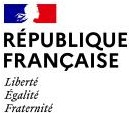 Présentation du référentiel de compétences
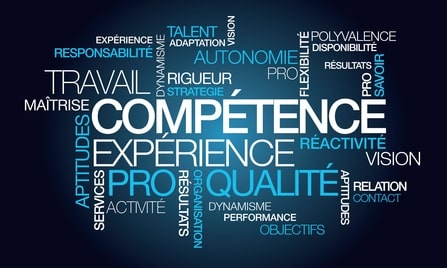 Formation rénovation bac pro ASSP - Mai 2022 -  GRD - académie de Lyon
[Speaker Notes: 4 blocs de compétences.
Chaque bloc de compétence contient les compétences, les savoirs faires et les savoirs qui répondent à chacun des 4 pôles d’activités.]
Les évolutions du référentiel de compétences: les  compétences
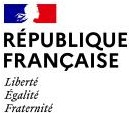 Formation rénovation bac pro ASSP - Mai 2022 -  GRD - académie de Lyon
[Speaker Notes: Il faut commenter les évolutions pour mettre en évidence ce qui disparaît : repas,  projet d’animation et ce sur quoi il va falloir insister.
Attention l’animation n’est plus un pôle à part entière et devra servir la compétence 1 mais ne sera pas traiter tout au long du parcours.]
*activité plébiscitée par les élèves et les professionnels lors des enquêtes
Formation rénovation bac pro ASSP - Mai 2022 -  GRD - académie de Lyon
[Speaker Notes: Certaines de ces évolutions feront l’objet de formation spécifique l’an prochain]
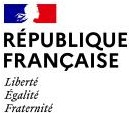 Une construction en blocs de compétences
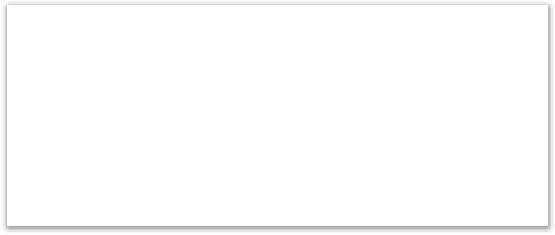 Répartition des savoirs  associés en fonction des  compétences à développer :
Techniques professionnelles
Nutrition- Alimentation
Sciences médicosociales
Microbiologie
Biologie- Physiopathologie
4 blocs
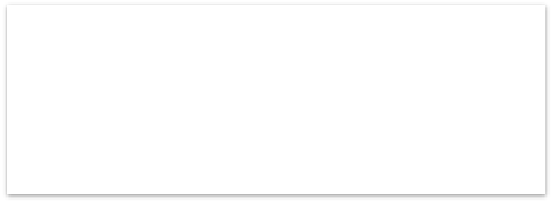 Blocs complémentaires
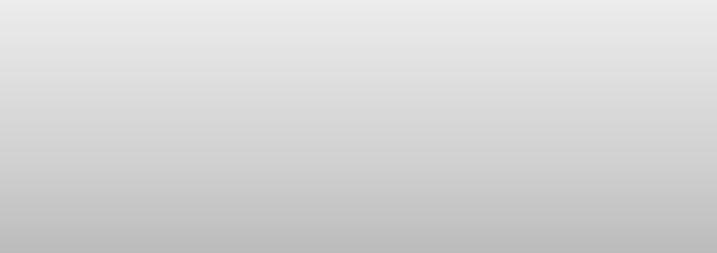 Formation rénovation bac pro ASSP - Mai 2022 -  GRD - académie de Lyon
[Speaker Notes: Les savoirs associés sont ventilés selon les compétences à travailler. Quand on a identifié une compétence, on va mobiliser les savoirs en parallèle des gestes professionnels comme nous procédons déjà]
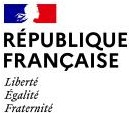 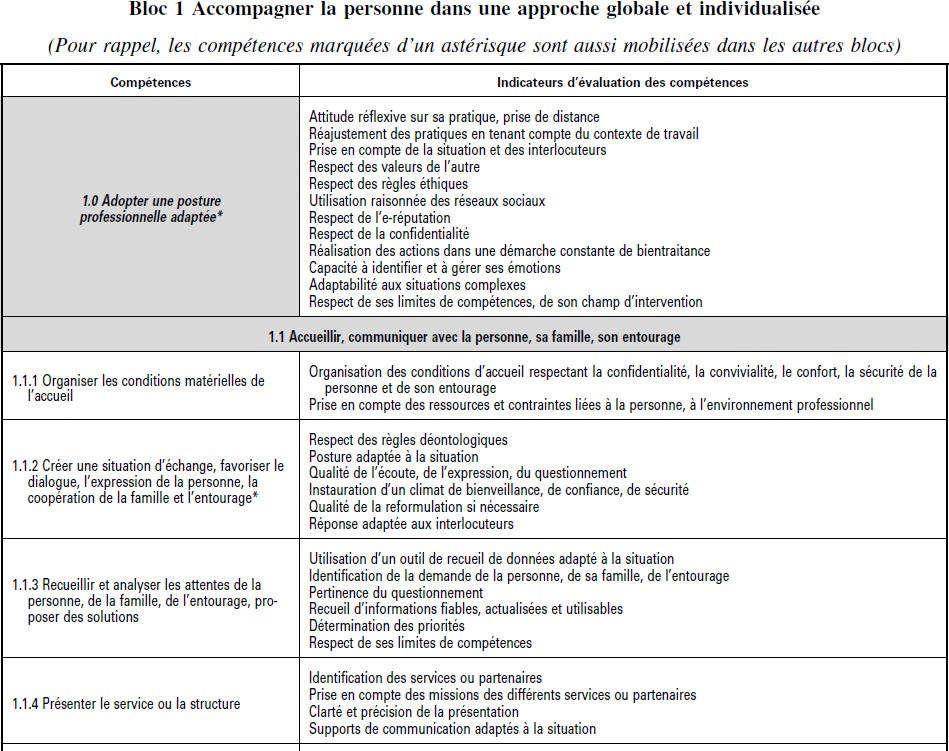 Compétences
terminales
Formation rénovation bac pro ASSP - Mai 2022 -  GRD - académie de Lyon
[Speaker Notes: La compétence 1.0 est transversale aux 4 blocs « adopter une posture professionnelle adaptée » mais elle est évaluée 1 x dans l’épreuve  E31 en lien avec le bloc 1
On retrouve la même écriture que dans l’ancien référentiel en ce qui concerne les sous-compétences avec les indicateurs.]
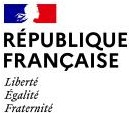 Bloc 1 : accompagner la personne dans une approche globale et individualisée
Formation rénovation bac pro ASSP - Mai 2022 -  GRD - académie de Lyon
[Speaker Notes: Les compétences intermédiaires de chaque bloc]
Bloc 2 : intervenir auprès de la personne lors des soins d’hygiène,  de confort et de sécurité, dans les activités de la vie quotidienne
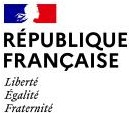 Formation rénovation bac pro ASSP - Mai 2022 -  GRD - académie de Lyon
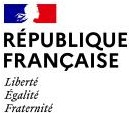 Bloc 3 : travailler et communiquer en équipe pluriprofessionnelle
Formation rénovation bac pro ASSP - Mai 2022 -  GRD - académie de Lyon
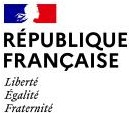 Bloc 4 : réaliser des actions d’éducation à la santé pour un public ciblé,  dans un contexte donné
Formation rénovation bac pro ASSP - Mai 2022 -  GRD - académie de Lyon
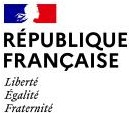 COMPETENCES PROFESSIONNELLES TERMINALES
Formation rénovation bac pro ASSP - Mai 2022 -  GRD - académie de Lyon
88	30/03/2022
[Speaker Notes: Dans le LSL du lycée seront renotées toutes les compétences de C1.0 à C4.3. Elles seront évaluées tout au long du parcours par les enseignants.
Un outil de suivi pourra être proposé par le GRD.]
Définitions : RAPPEL
«  La  compétence  permet  d’agir  et/ou  de  résoudre  des  problèmes  professionnels  de  manière satisfaisante dans un contexte particulier, en mobilisant diverses capacités de manière intégrée »
Philippe Carré, Pierre Caspar, Sandra Bélier - Traité des sciences et techniques de la formation Paris, Dun1999


Définition  du  glossaire  RNCP  :  une  compétence  se  traduit  par  une  capacité  à  combiner  un ensemble de savoirs, savoir-faire et savoir-être en vue de réaliser une tâche ou une activité. Elle a toujours  une  finalité  professionnelle.  Le  résultat  de  sa  mise  en  œuvre  est  évaluable  dans  un contexte donné (compte tenu de l'autonomie, des ressources mises à disposition...).
Formation rénovation bac pro ASSP - Mai 2022 -  GRD - académie de Lyon
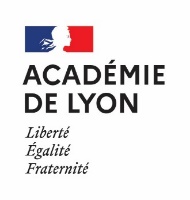 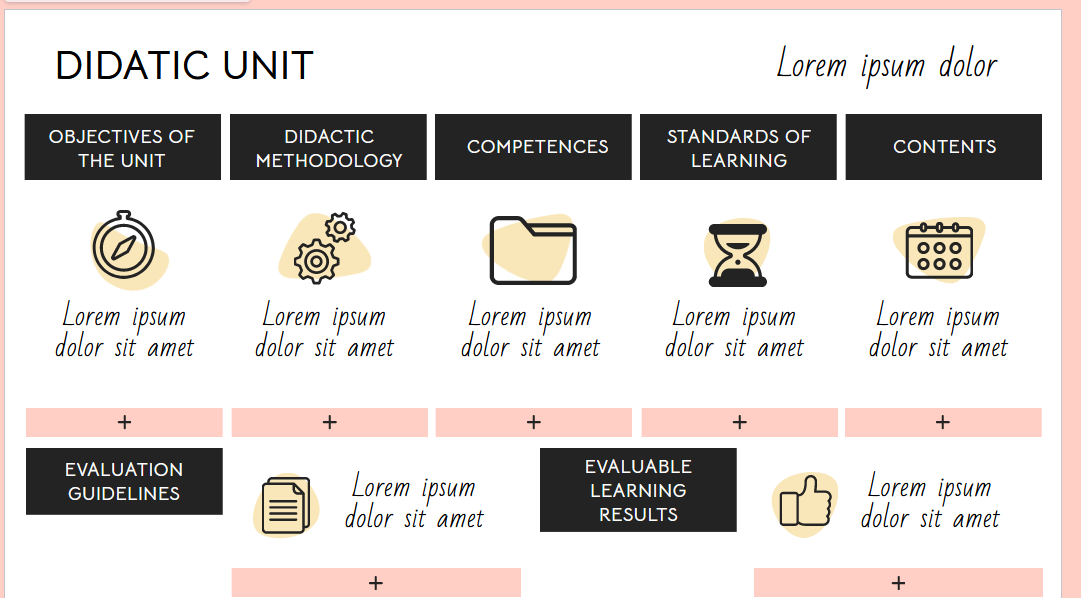 Une approche pédagogique par compétence
Pour cela l’équipe pédagogique repère, dans le référentiel, des compétences à développer puis détermine les savoir-faire et savoirs associés qui seront abordés durant la période.

Le contexte professionnel décrit l’environnement dans lequel s’inscrivent les situations professionnelles.

La situation professionnelle fournit des informations qui doivent permettre la réalisation de tâches ou
d’activités.

Le suivi de l’acquisition des compétences de chaque élève est indispensable, l’utilisation d’un outil de suivi numérique étant le moyen le mieux adapté
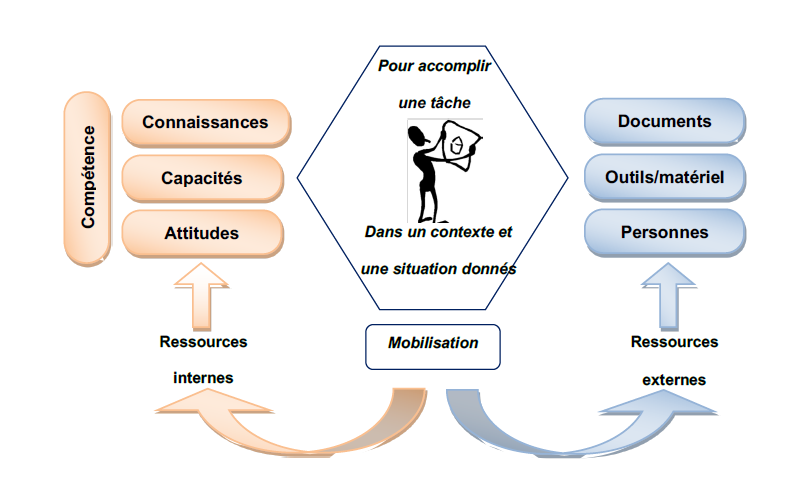 Formation rénovation bac pro ASSP - Mai 2022 -  GRD - académie de Lyon
[Speaker Notes: L’approche pédagogique se fait par COMPETENCE
L’approche pédagogique doit s’appuyer sur des contextes professionnels locaux (lieux de PFMP) déterminés en équipe pour faciliter une progression autour des 4 blocs. Dans chaque contexte, une ou des situations professionnelles peuvent être déterminées en lien avec les compétences à faire acquérir aux élèves. L’approche par la simulation doit être utilisée. 
Il s’agit donc toujours de partir d’un contexte professionnel local à travailler en équipe – de proposer des situations professionnelles réalistes prises dans le RAP – de choisir les Compétences à mobiliser  dans la situation – à laquelle on accroche des savoirs associés (au service du geste professionnel). 
En termes de répartition, sur un niveau de classe pas plus de deux professeurs STMS et un professeur de BSE pour plus d’efficacité. Un professeur PLP STMS peut intervenir sur plusieurs blocs.

Des ressources sont disponibles sur le site et reprise dans le paddlet]